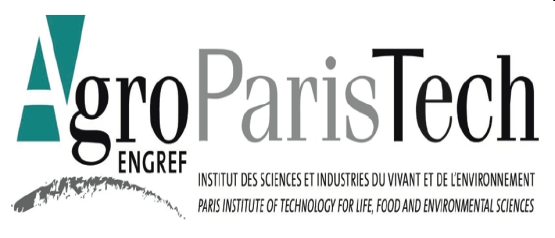 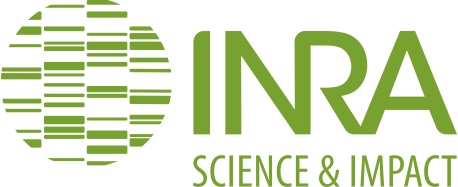 Impact d’une exploitation intensive des rémanents sur la fertilité des sols forestiers et sur leur biodiversité
Emila AKROUME
Marc Buée, Interactions Arbres Microorganismes, INRA Champenoux
Laurent Saint-André, Biogéochimie des Ecosystèmes Forestiers, INRA Champenoux 
Bernd Zeller, Biogéochimie des Ecosystèmes Forestiers, INRA Champenoux 

Collaboration avec l'ONF R&D
1
Présentation du réseau MOS (Matière Organique du Sol) à la Commission Forêt-Environnement Commune de Reichshoffen 16 octobre 2013
Contexte général
Contexte et objectifs de la thèse
Réduction de la consommation des énergies fossiles et développement du marché des énergies renouvelables

Objectif 2020:  23% d’énergies renouvelables dans la consommation énergétique totale métropolitaine     filière BIOMASSE

Enjeux: Augmentation de la production de biomasse forestière bois-énergie : plus de 55% des énergies renouvelables consommées

Evolution des méthodes de gestion et de récolte

Utilisation des résidus d’exploitation forestière:  branches,  menus-bois de diamètre < 7cm
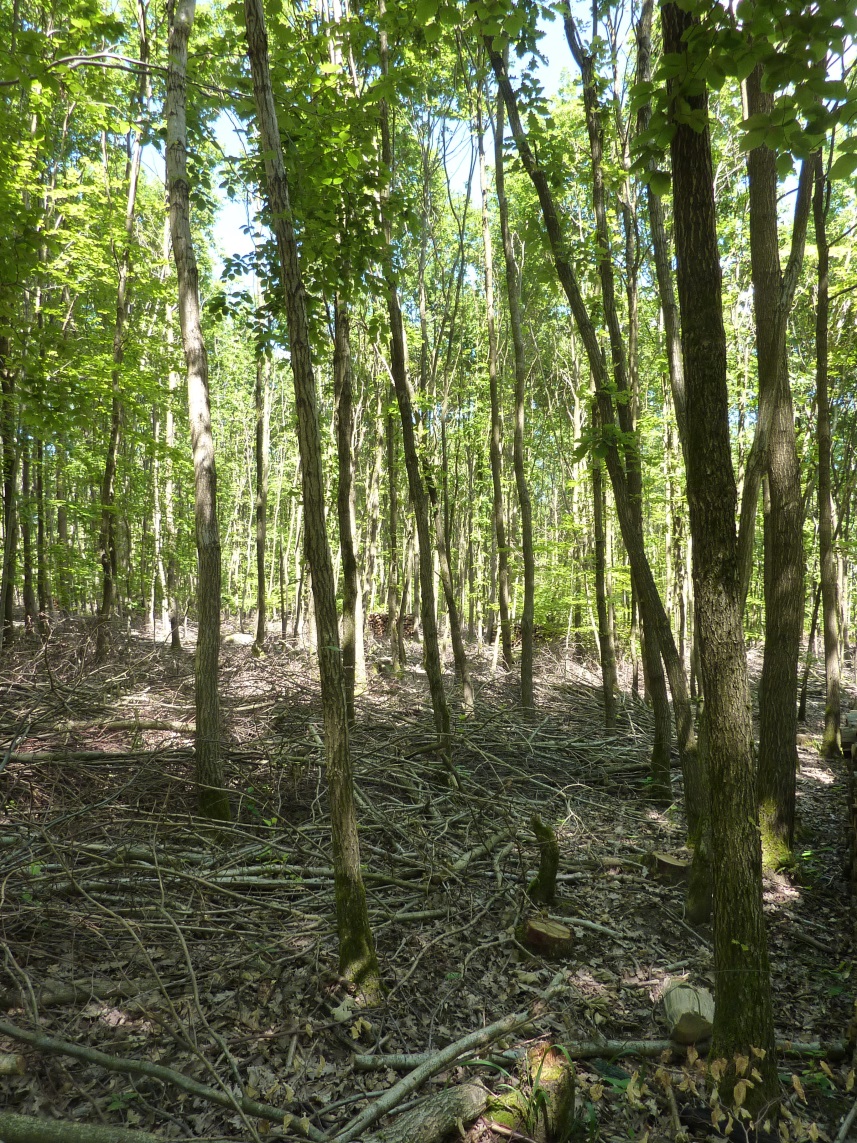 Parcelle 67, FC  de Reichshoffen
2
Commission Forêt-Environnement Commune de Reichshoffen 16 octobre 2013
Contexte général
Contexte et objectifs de la thèse
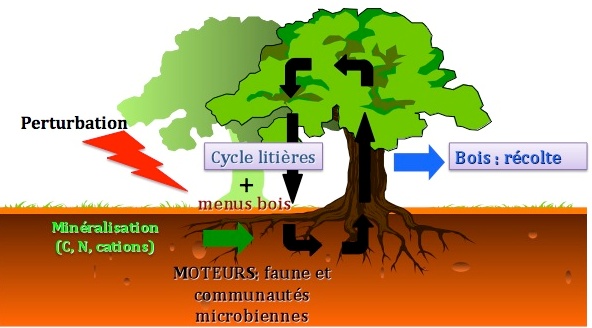 Etudes similaires: en milieu tropical et en forêt boréale (pays scandinaves)

Conséquences différentes:  réponses très fortes en forêt tropicale/ peu d’effets en forêt boréale

 Qu’en est-il pour les forêts tempérées ?
3
Commission Forêt-Environnement Commune de Reichshoffen 16 octobre 2013
Problématiques
Quels sont les effets d’un prélèvement accru des rémanents sur les flux biogéochimiques et sur la biodiversité des sols ?

Quel est le niveau de résilience des écosystèmes forestiers face à l’intensification des prélèvements de biomasse ?

 Y a-t-il un seuil de non-retour à l’équilibre des flux et / ou des seuils de richesses microbiennes à partir desquels la restauration de l’équilibre n’est plus possible ?

 Quelles fonctions de l’écosystème peuvent être restaurées par amendement (apport de cendres) ?
4
Commission Forêt-Environnement Commune de Reichshoffen 16 octobre 2013
Descriptif du projet
Mise en œuvre
Mise en place d’un réseau de suivi sur le long terme (> 20 ans): réseau MOS = Matières organiques des Sols thèse = point T0 du réseau  3 essences: hêtre, chêne (sessile et pédonculé),  douglas
Zones stratégiques pour le développement de la filière bois-énergie
En tenant compte des aires de répartition actuelles et modélisées pour le futur

Réseau de 18 placettes expérimentales (6 placettes/essences) réparties sur la France
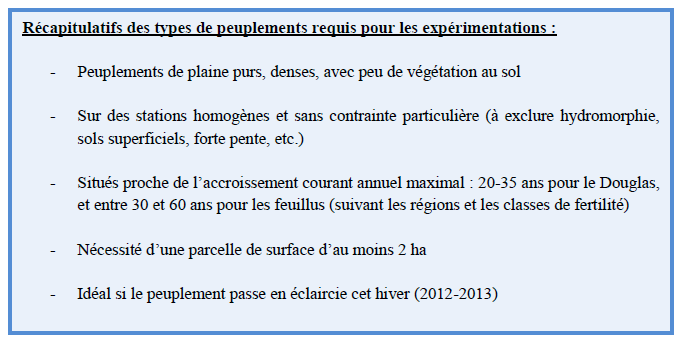 5
Commission Forêt-Environnement Commune de Reichshoffen 16 octobre 2013
Descriptif du projet
Mise en œuvre
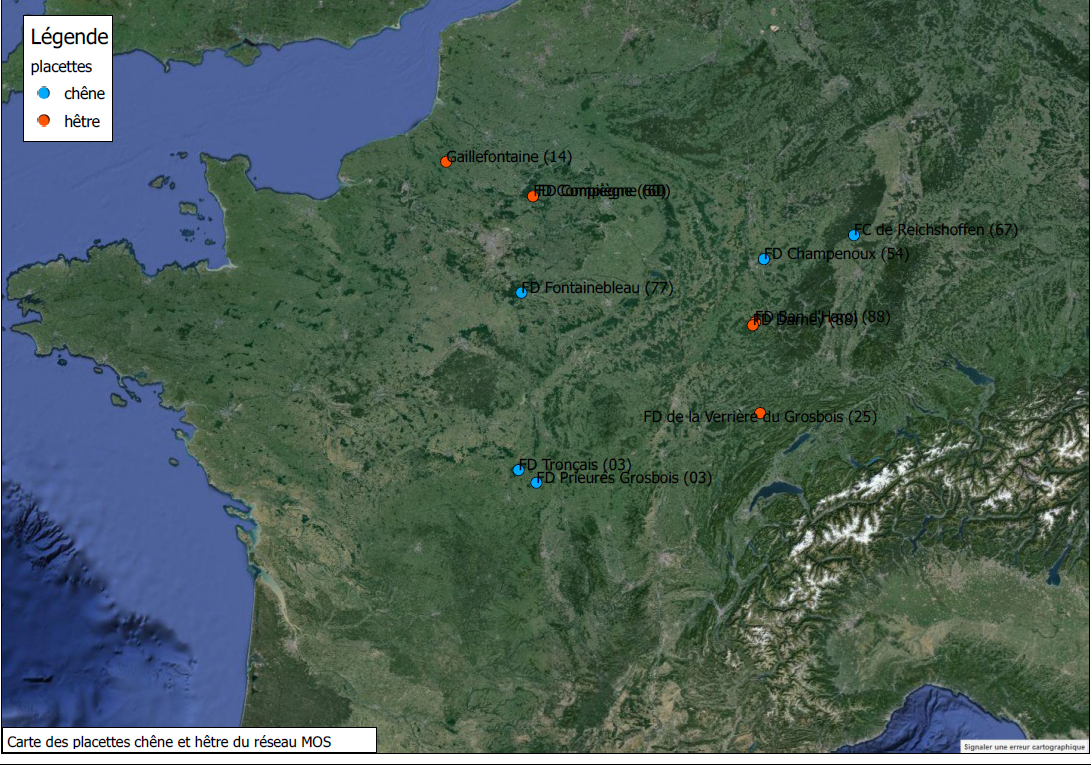 6
Commission Forêt-Environnement Commune de Reichshoffen 16 octobre 2013
Descriptif du projet
4 modalités testées :

Témoin : sylviculture habituelle, prélèvement des grumes, conservation des rémanents après coupe
Retrait des rémanents
Retrait des rémanents + raclage de la litière
Retrait des rémanents + compensation par apport de cendres (expertise ONF R&D)

 3 répétitions par modalité, sur des placettes de 40 m x 40 m
18 sites d’étude  1 site= 2 ha
12 placettes/site  1 placette = 1 600 m2
Caractérisation initiale de la parcelle 67 sur environ 2 ha

Quadrillage de la zone d’étude et repérage des points de prélèvement
Prélèvement de carottes de sol tous les 20m: litière,  0-5 cm,  5-10 cm et 10-20 cm
Caractérisation du peuplement : mesure de diamètre et hauteur tous les 40 m sur un cercle de 5m de rayon
7
Commission Forêt-Environnement Commune de Reichshoffen 16 octobre 2013
Descriptif du projet
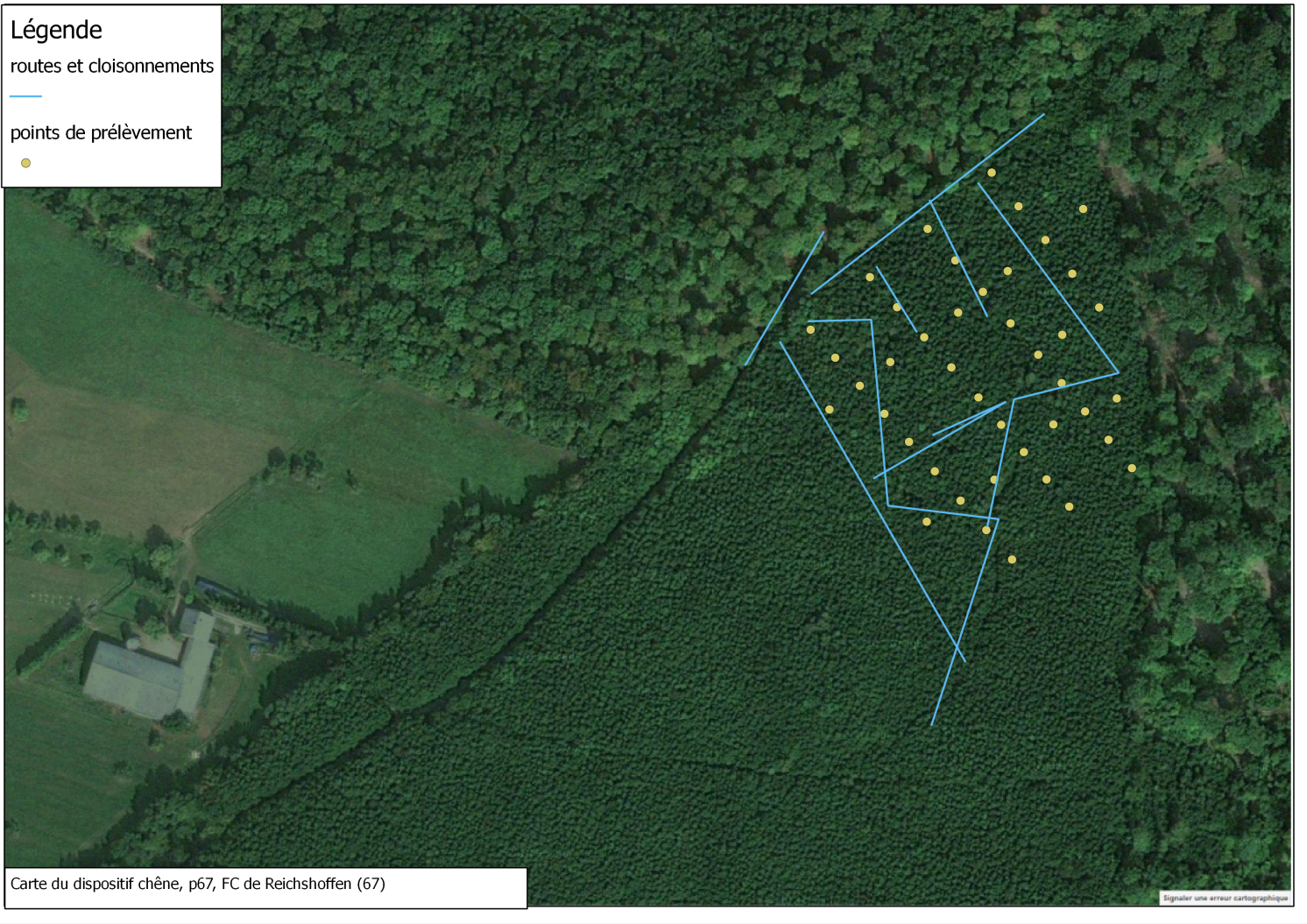 Disposition des placettes après analyse spectres IR (sol et litière) cartographie de l’hétérogénéité spatiale sur les 2 ha qui va permettre de déterminer l’emplacement des
8
Commission Forêt-Environnement Commune de Reichshoffen 16 octobre 2013
Descriptif du projet
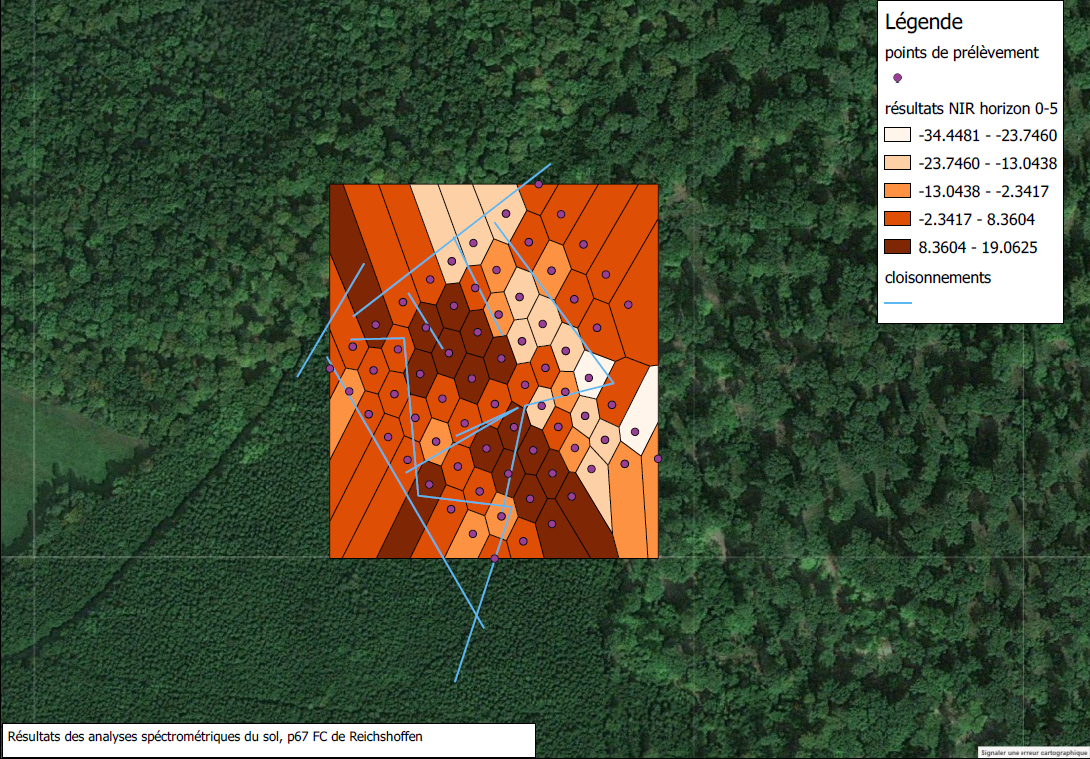 9
Commission Forêt-Environnement Commune de Reichshoffen 16 octobre 2013
Descriptif du projet
Étude des communautés microbiennes (bactériennes et fongiques) par des outils de génomique environnementale, inventaires mycologiques

Etude de la macrofaune (lombricidés) par un laboratoire partenaire de Rouen

Installation des traitements (raclage des litières et retrait des rémanents) à l’hiver 2013/2014 après travaux forestiers 

Par la suite, mise en place des résines cationiques pour le suivi des flux minéraux dans le sol

Pas de contrainte sylvicole particulière pour le gestionnaire, pas d’interférence avec l’aménagement

La maintenance du réseau sur le long terme est assurée par l’INRA (unité BEF) sur le long terme (min 20 ans)

Réglementation via convention INRA/ONF/commune
10
Commission Forêt-Environnement Commune de Reichshoffen 16 octobre 2013
Délivrables du projet
Compléter les connaissances sur l’impact du prélèvement des rémanents 

Effets de sylviculture intense sur la fertilité des sols forestiers

Approfondir les connaissances en écologie des communautés microbiennes présentes, compléter les inventaires fongiques existants, etc.

Apporter des informations sur les réponses des écosystèmes forestiers sur le long terme, expérimentations sur les mesures de fertilisations compensatoires

Le réseau MOS est support pour divers projets de recherche sur les écosystèmes forestiers
11
Commission Forêt-Environnement Commune de Reichshoffen 16 octobre 2013
Merci pour votre attention
12